Slovom žalmu k jubileu II3. stretnutie   12. marec 2012
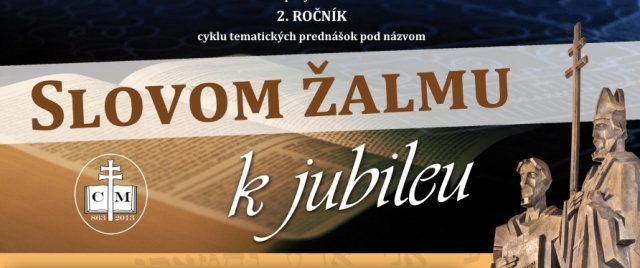 Osobnosť Márie Muráňovej
	
Žalm 55: Jemné reči a smrtonosný úmysel
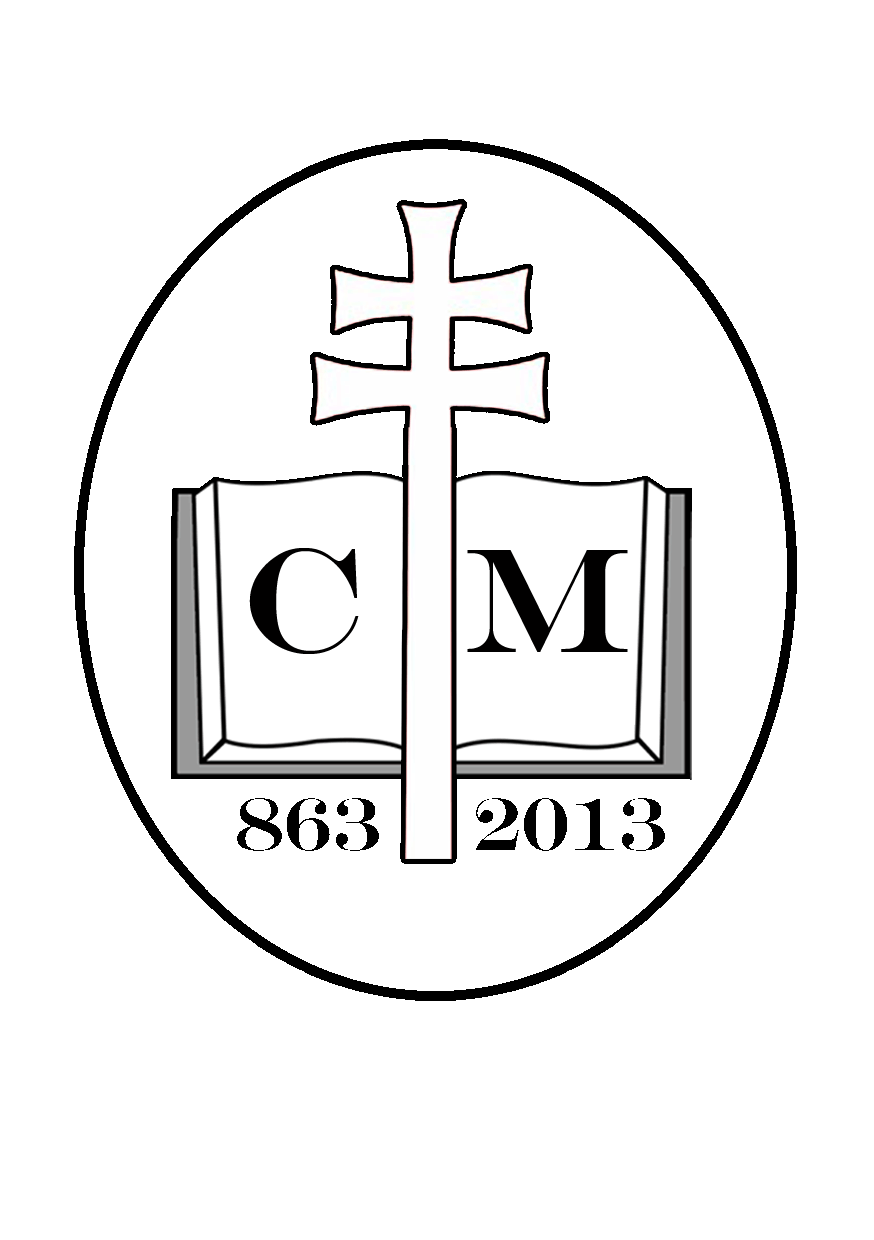 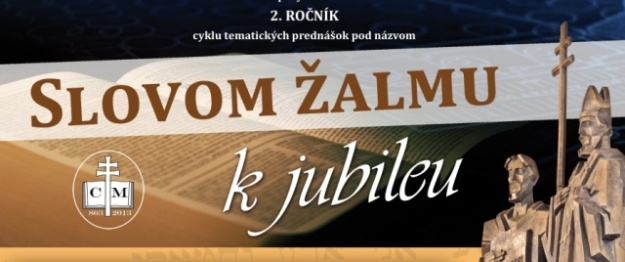 Priebeh stretnutia
Večerné chvály
		Mons. Marián Bublinec

OSOBNOSŤ:  Mária Muráňová
		Mons. Vojtech Nepšinský 

ŽALM:  Ž 55 – Jemné slová a smrtonosný úmysel
		Blažej Štrba

Diskusia 

Modlitba

Občerstvenie
SŽkJ II: Jemne slová... (Ž 55)
12.3.2012 / BŠ
2
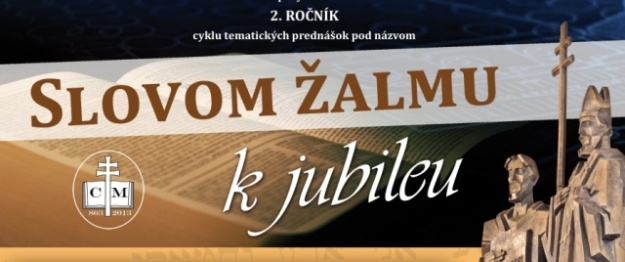 Jemné slová a smrtonosný úmysel
Žalm 55
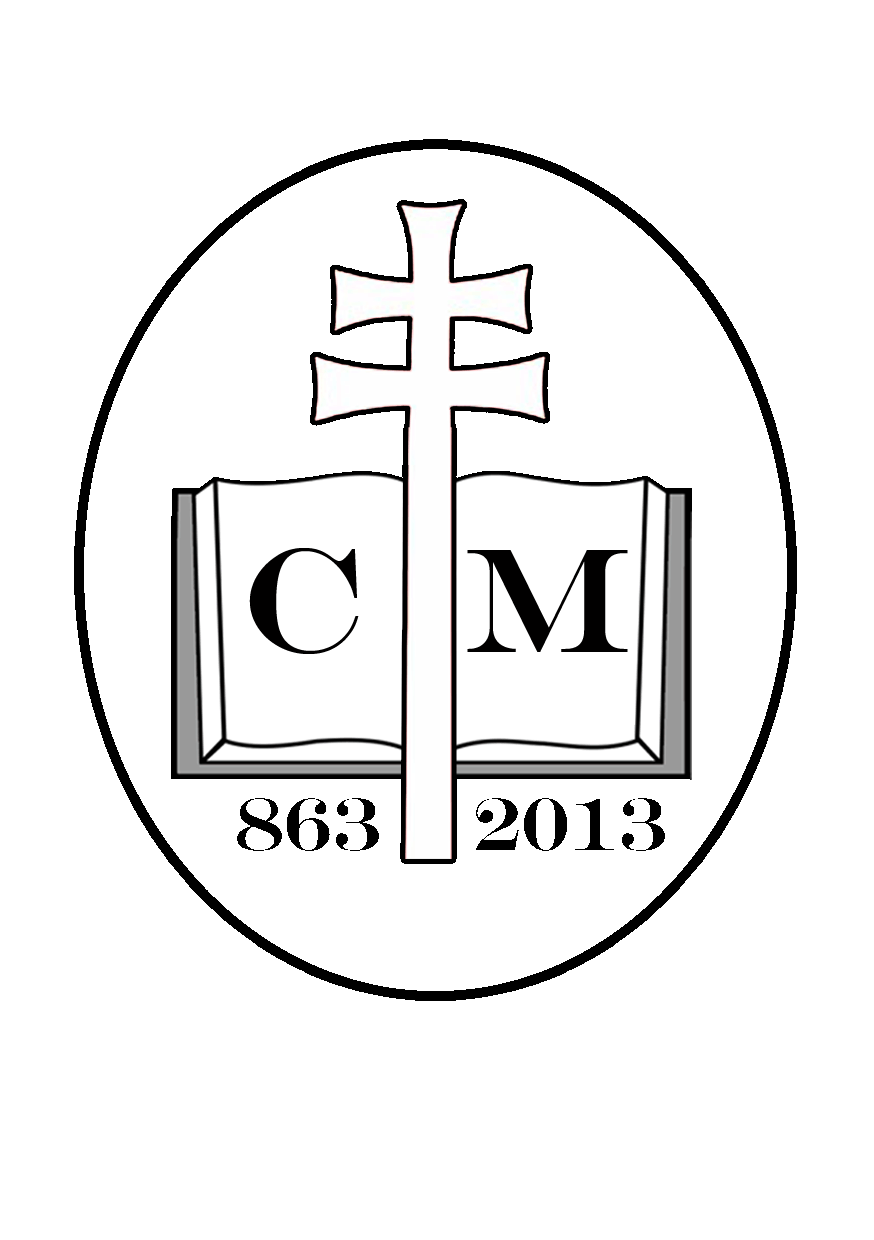 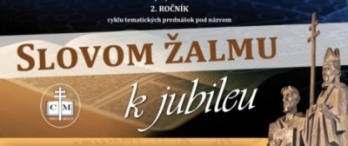 Postup pri výklade
Žalm 55 v kontexte Žaltára 

Jednotlivé časti náučného žalospevu

Dosah Žalmu 55
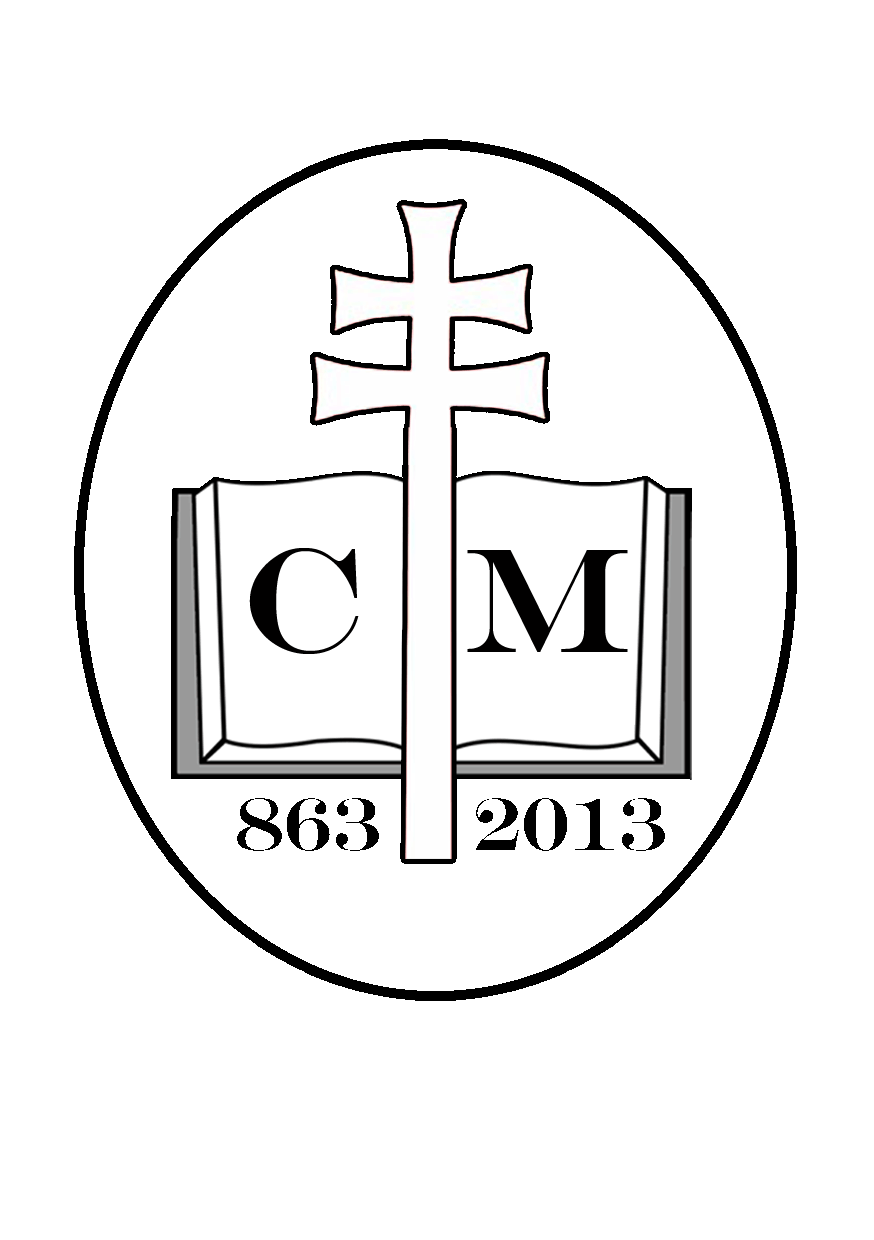 SŽkJ II: Jemne slová... (Ž 55)
12.3.2012 / BŠ
4
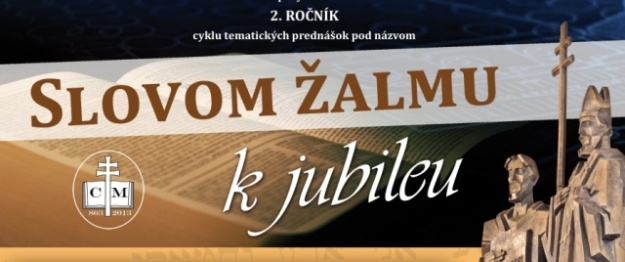 1. Žalm v kontexte
Poučné Dávidove chválospevy
Štruktúra a literárny žáner
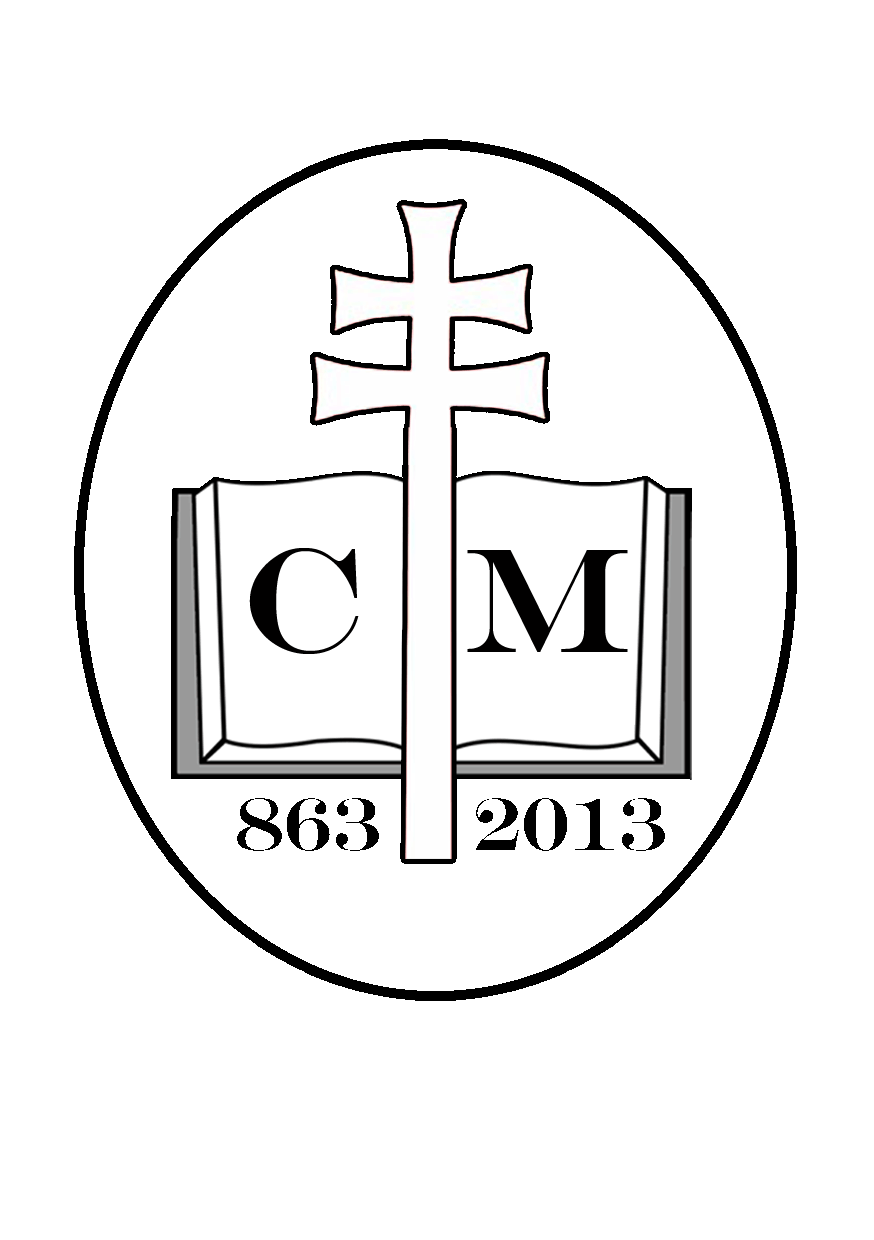 SŽkJ II: Jemne slová... (Ž 55)
12.3.2012 / BŠ
5
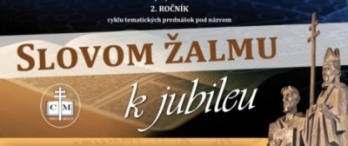 1.1 Poučné Dávidove chválospevy
Druhá kniha (Ž 42-73)
Poučné, Dávidove (chválospevy)
Ž 51 – Vyznanie viny - svoje hriechy 

Ž 52-55: Poučné chválospevy – viny a hriechy okolitých 

Žalm 52 – zradní ohovárači
Žalm 53 – neveriaci mocní 
Žalm 54 – mocní cudzinci 
Žalm 55 – blízky zákerný
Ž 42-49 – Koreho: Boh na Sione
Ž 50 – Asafova kajúca liturgia
Ž 51-72 – Dávidove žalmy
M e s i á š s k y   ž a l t á r    ( Ž 3 – 89 )
SŽkJ II: Jemne slová... (Ž 55)
12.3.2012 / BŠ
6
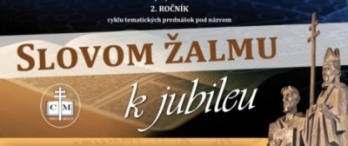 1.2. Štruktúra žalmu a žáner
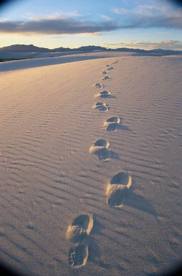 Žalospev 
1. Zvolanie/prosba
2. Nárek
3. Prosba (i s motívom)
4. Záver – dôvera

Tzv. Preklínacie žalmy 
Ž 35; 52; 55; 58, 59; 69; 79; 83; 94; 109; 137; 140
Ján Zlatoústy – „znak nedokonalosti ľudského vyjadrovania v procese Božieho zjavenia“
Zvolávanie nešťastia – je prosba o sebazáchranu a o víťazstvo PÁNA a jeho plánu
V.1 – Nadpis

Vv.2-3a – Apel

Vv.3b-16 – Nárek 

Vv.17-23  – Motívy dôvery 
Rozhodnutie volať a výzva zložiť starosť na PÁNA

V. 24 – Uzáver – dôvera
Štruktúra
Žáner – žalospev
Krásne slová a zákerné reči (Ž 55)
24.11.2011, Sampor, KPP
7
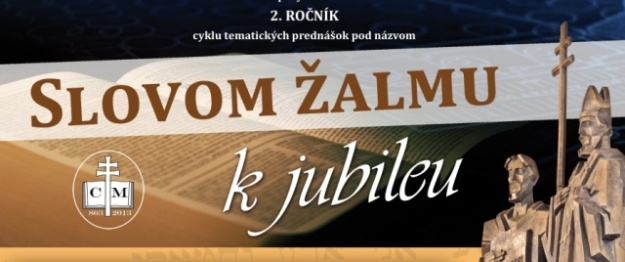 2. Jednotlivé časti Žalmu 55
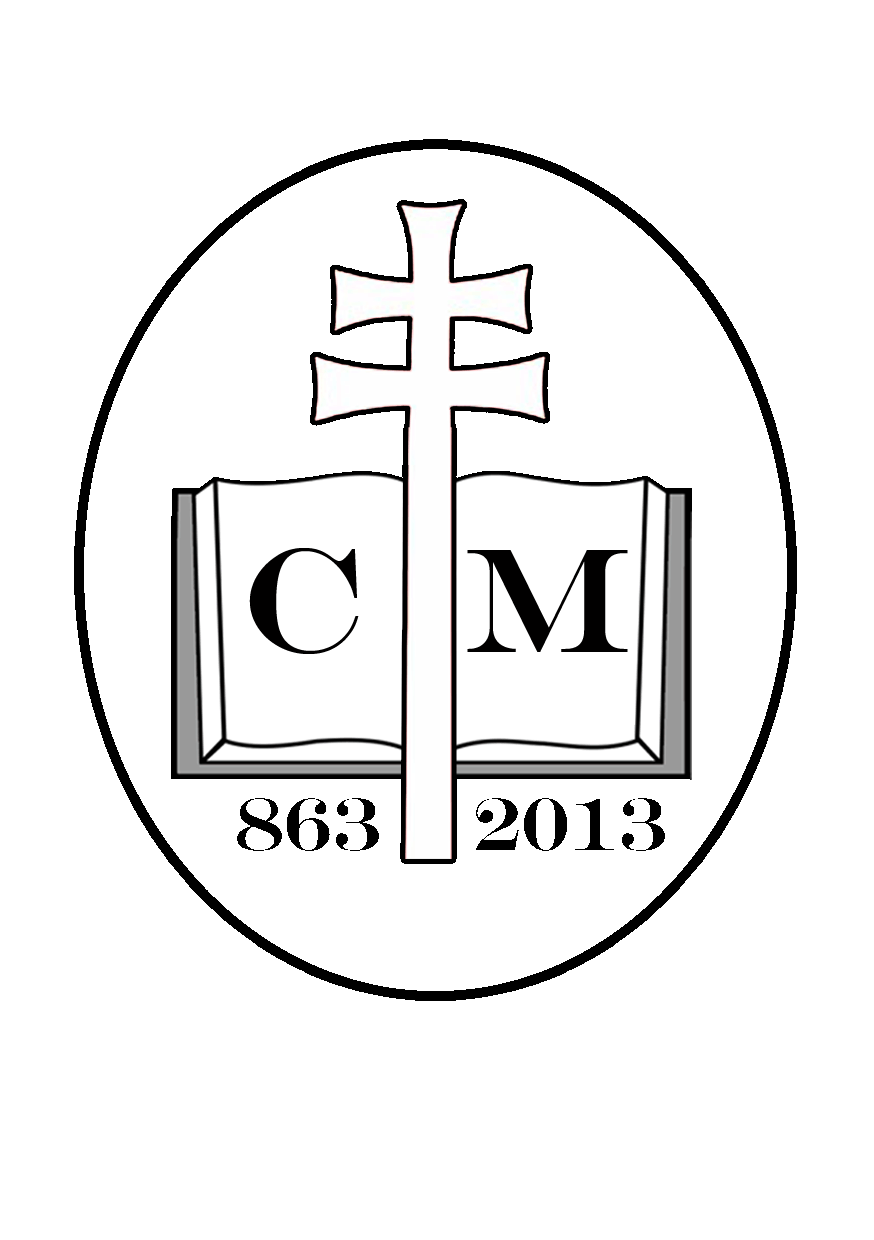 SŽkJ II: Jemne slová... (Ž 55)
12.3.2012 / BŠ
8
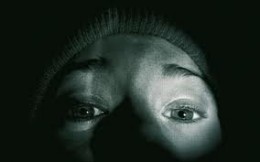 Nárek a fantastický únik (vv. 4-9)
Vv. 4-9: sedmoraký nárek
Je rozháraný
Bolestí
Chvie sa mu srdce
Hrôza smrti nad ním
Strach naokolo 
Prikrytý zdesením
Utopický „fantastický“ únik
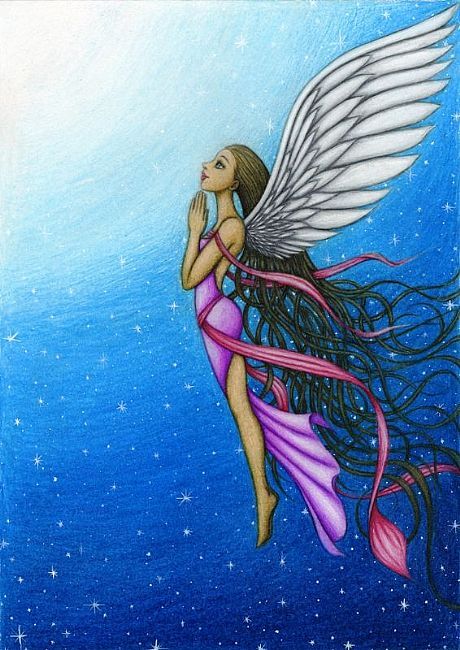 SŽkJ II: Jemne slová... (Ž 55)
12.3.2012 / BŠ
9
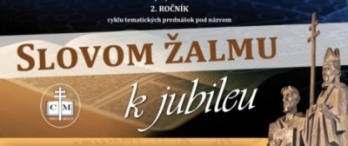 Dve prosby a sedem temných skutočností (vv. 10-12)
Dve prosby  (v. 10a)

Prehltni  ich  (porov. Iz 19,3)

Rozdeľ ich jazyky (Gn 11)
Sedem temných skutočností (vv. 10b-12):
Násilie (Gn 6)
Spory v meste (Iz 1,21-23)
Neprávosť !
Strasť (Qoh)
Úklady (52,4)
Podvod (10,7; 72,14)
Klam (55,24)
DVE PROSBY
SEDEM NEBEZPEČENSTIEV
SŽkJ II: Jemne slová... (Ž 55)
12.3.2012 / BŠ
10
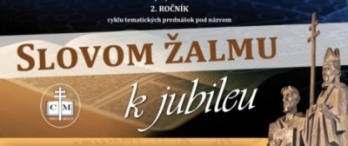 Výčitka a žiadosť o súd (vv. 13-16)
Nepriateľa - znesie
Nenávistníkovi – sa ukryje

Ako sa ale postaví voči
seberovnému, 
spoločníkovi 
a dôvernému priateľovi...??
Hrozné sklamanie (vv. 13-15)
Žiadosť o súd (v. 16)
SŽkJ II: Jemne slová... (Ž 55)
12.3.2012 / BŠ
11
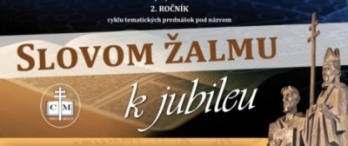 Motívy dôvery (vv.17-22)
Postoj (vv. 17-18)
Volať k Bohu 
Sústavne bude bolestiť 
Vzdychať kým nevypočuje

Stav  (vv. 19-20b)
Boh vykupiteľ
I napriek množstvu „priateľov“
Boh vládne na veky
Rozhodnutie vytrvať
(vv. 17-20b)
Volajúce ruky
SŽkJ II: Jemne slová... (Ž 55)
12.3.2012 / BŠ
12
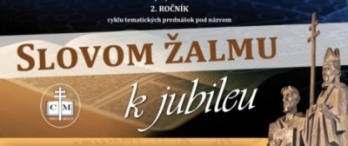 Motívy dôvery (vv.17-22)
Nemenný Boh (v. 20d)
Sedem externých dôvodov náreku (vv. 20d-22)
Neboja sa Boha
Zradia spojenca
Poruší zmluvu
Navonok príjemné slová
V ich srdci je zápas  
Vyberané jemné reči
Vytasené meče
Zlož starosť na PÁNA (v.23)
Nárek a povzbudenie
(vv. 20b-22)  (v. 23)
Volajúce ruky
SŽkJ II: Jemne slová... (Ž 55)
12.3.2012 / BŠ
13
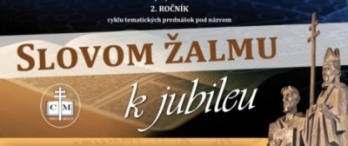 Povzbudenie, hrozba a ... (vv. 23-24)
„Zlož svoju starosť na PÁNA“ 
Potrava (1 Kr 19,6-9)
„a on ťa podrží...“ 
(Ž 112,5)
Istota Božieho riešenia



„Ja budem dúfať v Teba“
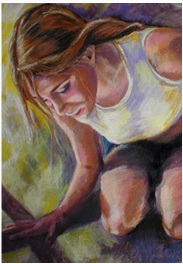 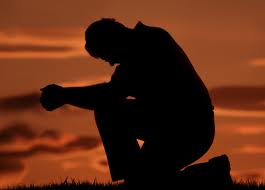 POVZBUDENIE (v. 23)
ZÁVER (v. 24)
SŽkJ II: Jemne slová... (Ž 55)
12.3.2012 / BŠ
14
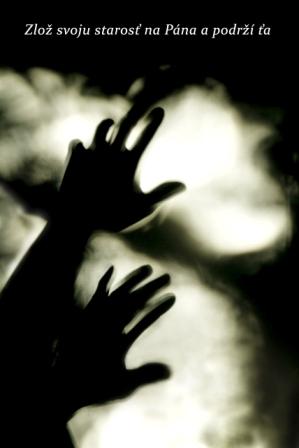 3. Dosah Žalmu 55
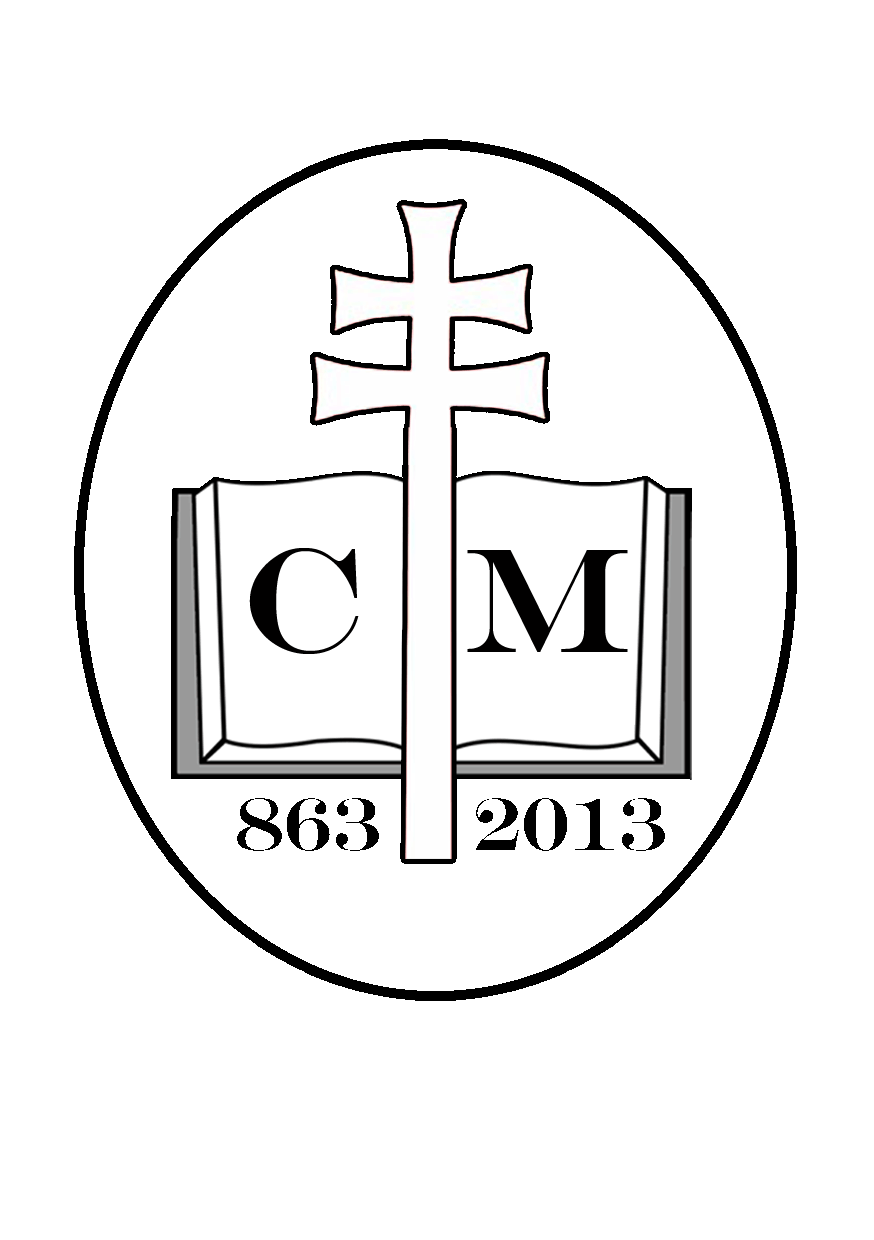 SŽkJ II: Jemne slová... (Ž 55)
12.3.2012 / BŠ
15
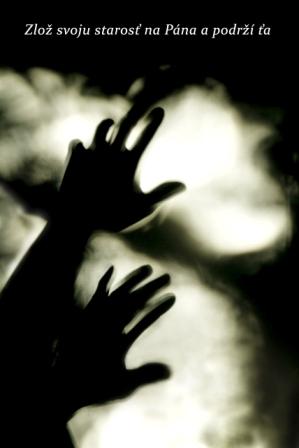 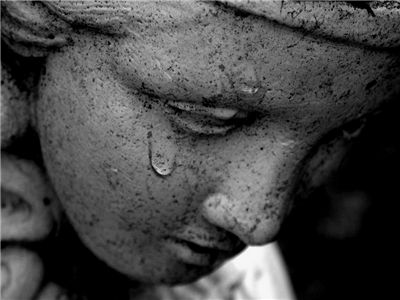 Dosah Žalmu 55
Prosba a nárek idú ruka v ruke
21-násobneé konštatovanie bolesti a úzkosti
Horšia bolesť ako všetko zlo je zrada a zákerné slová dôverného priateľa
Do vnútra srdca iných nevidno
Jediná žiadosť voči sebe samým – „zlož svoju starosť na PÁNA“ – je silnejšia než všetky ostatné bolesti, ktoré žalmista prežíva
Náreky, žalospevy sú modlitba (KKC)
NZ nepoprel žalospevy; my sme na ne zabudli
Skúsenosť nás učí vrátiť sa k Božiemu slovu, ktoré už dávno hovorilo o tom, čo my dnes potrebujeme vypovedať – bolesť nás môže priviesť k Bohu
My „potrebujeme“ vypovedať úzkosť a bolesť skôr, než to chceme premôcť; potrebujeme to vyjadriť sami sebe
1 Pt 5,7 cituje v. 23 ako potechu spoločenstva, ktoré je v útlaku
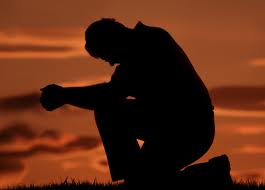 SŽkJ II: Jemne slová... (Ž 55)
12.3.2012 / BŠ
16
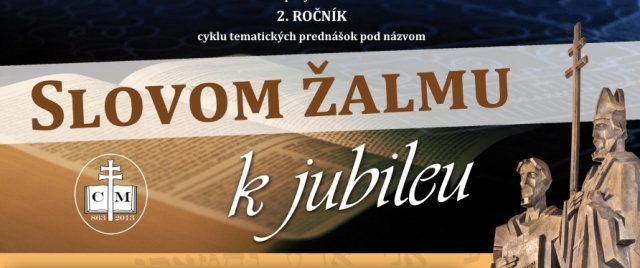 16.4. 2012  Slovom žalmu k jubileu
Osobnosť:
   Jozef Búda
Čítanie a výklad žalmu 
   Túžba za Pánom (Žalm 63)
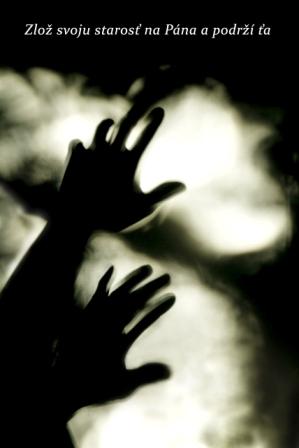 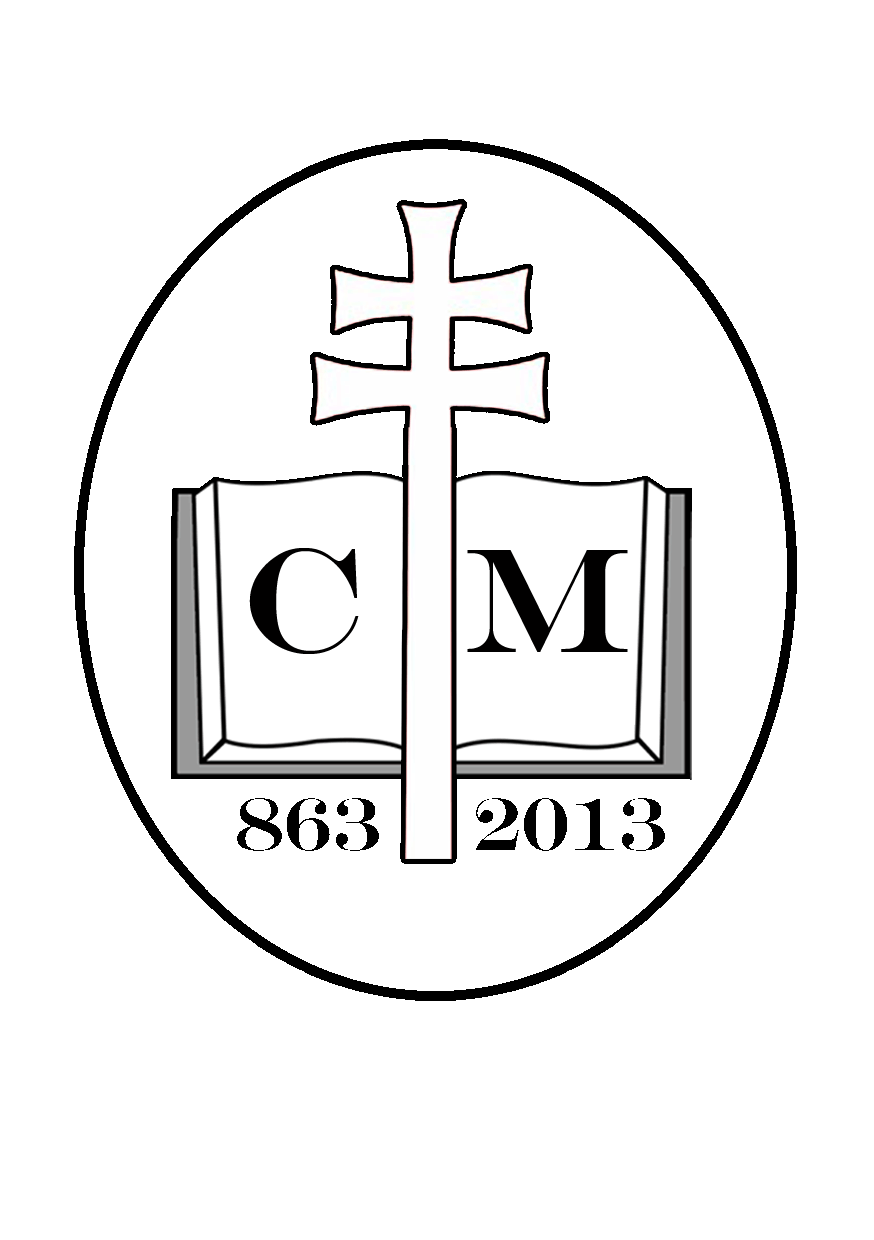 SŽkJ II: Jemne slová... (Ž 55)
12.3.2012 / BŠ
18
SŽkJ II: Jemne slová... (Ž 55)
12.3.2012 / BŠ
19